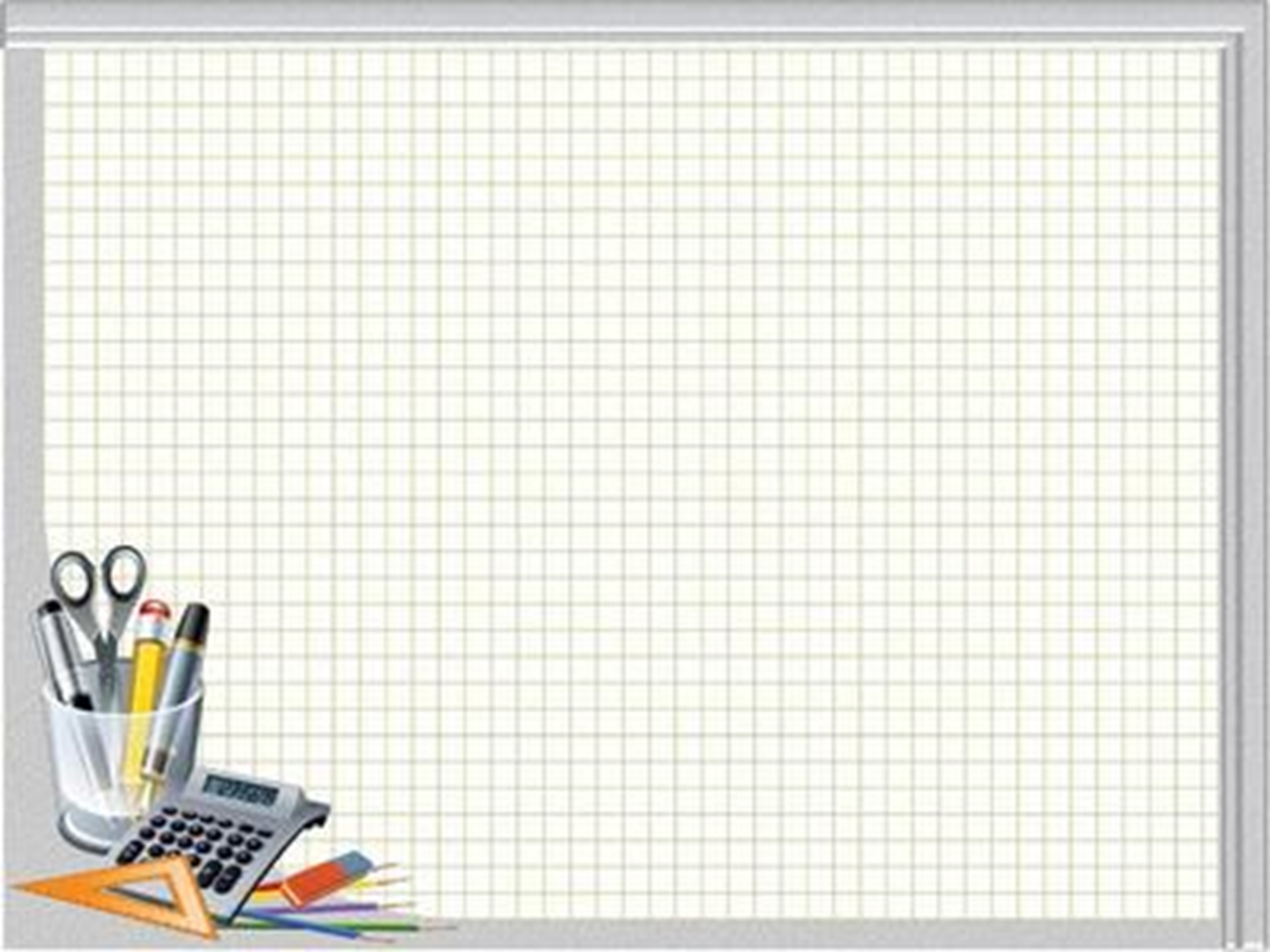 Білім  беру  саласы:  «Таным»
Оқу  қызметі: Қарапайым математикалық 
ұғымдарды қалыптастыру
Тақырыбы: 8 санының құрамымен таныстыру 
Мақсаты: Сан құрамы және санау: 8 санының құрамымен таныстыру.Геометриялық фигура: Таныс 	фигураларды сала білуге, төртбұрыш   				туралы білімдерін бекіту.
		Көлем: заттарды ұзындығына, 				жалпақтығына 	қарай өлшеп 					салыстыра білу дағдыларын    					қалыптастыру.
Дөңгелене тұрайық 
Достық үйін құрайық
Математикамен дос болып
Біз көңілді болайық!!!
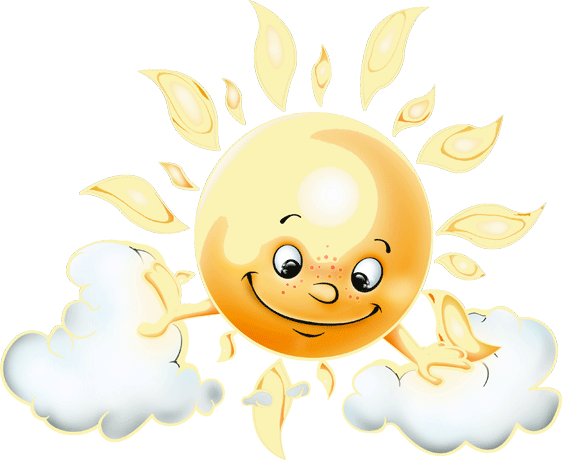 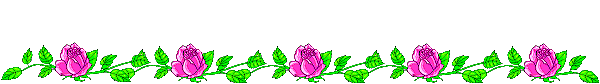 Математика әлемі
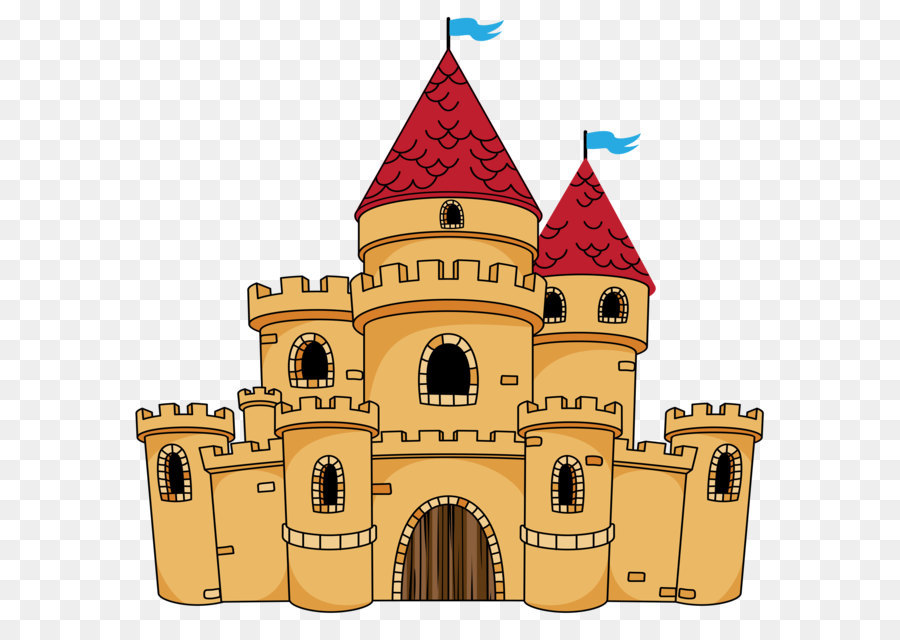 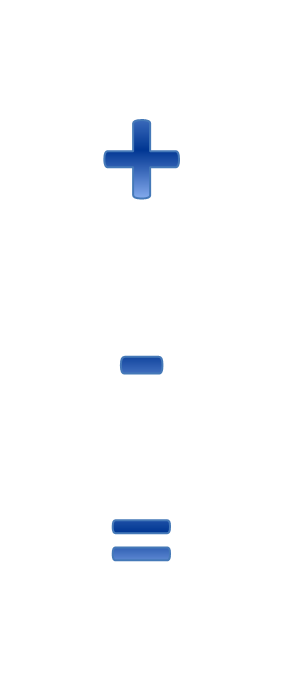 6
                    8     
   7
2   
         4    
                    3
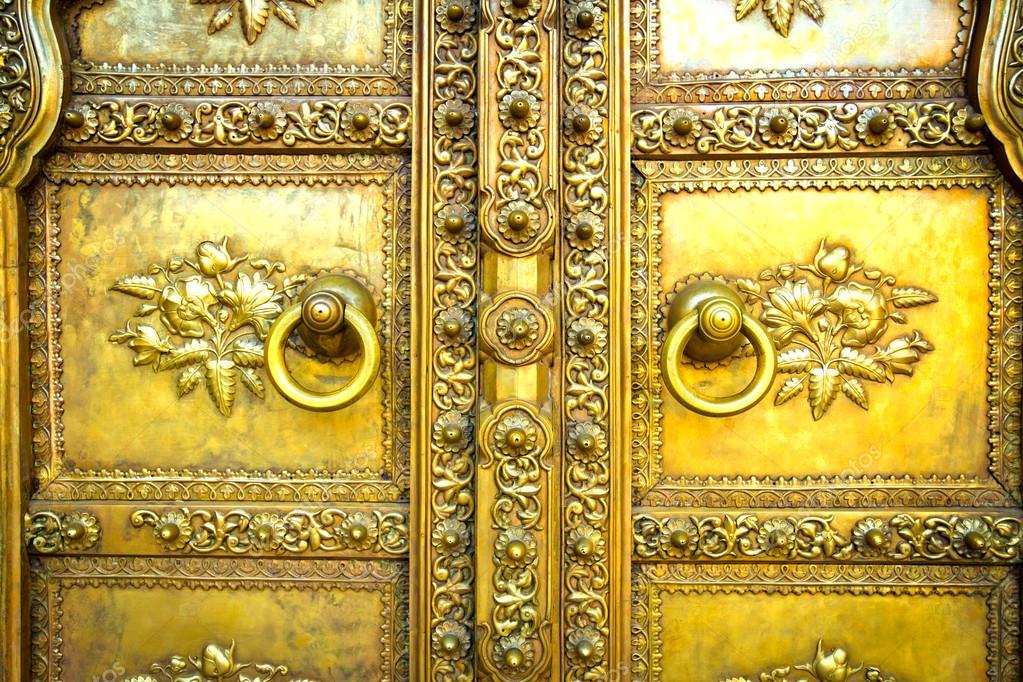 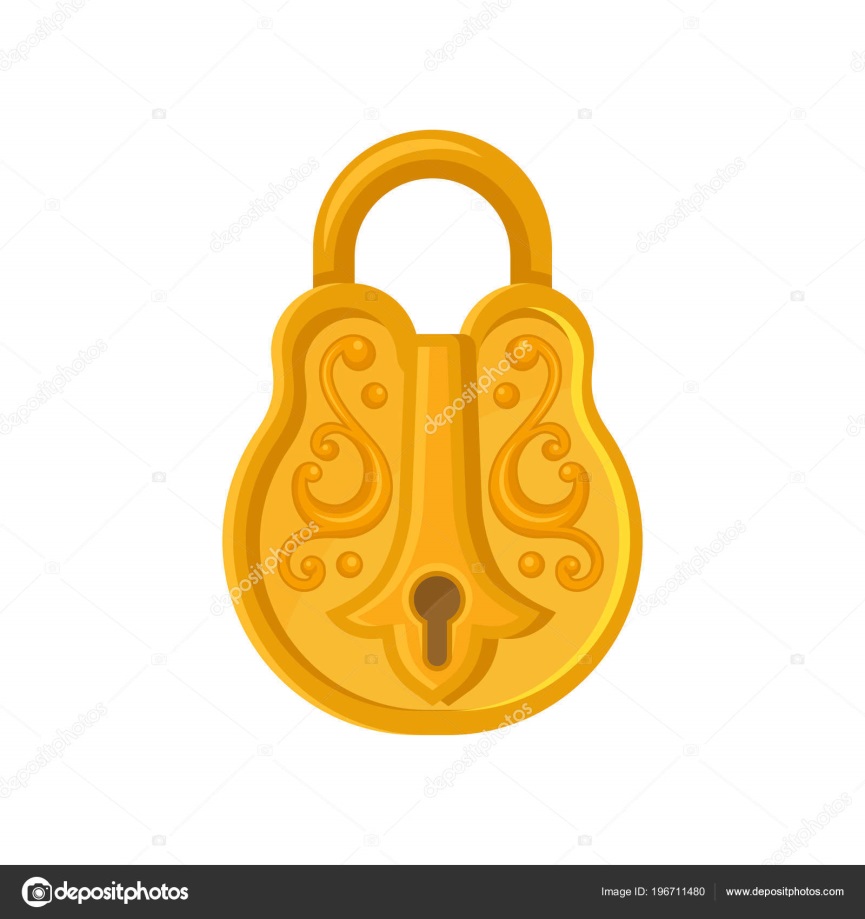 «Құлыпты аш» ойыны
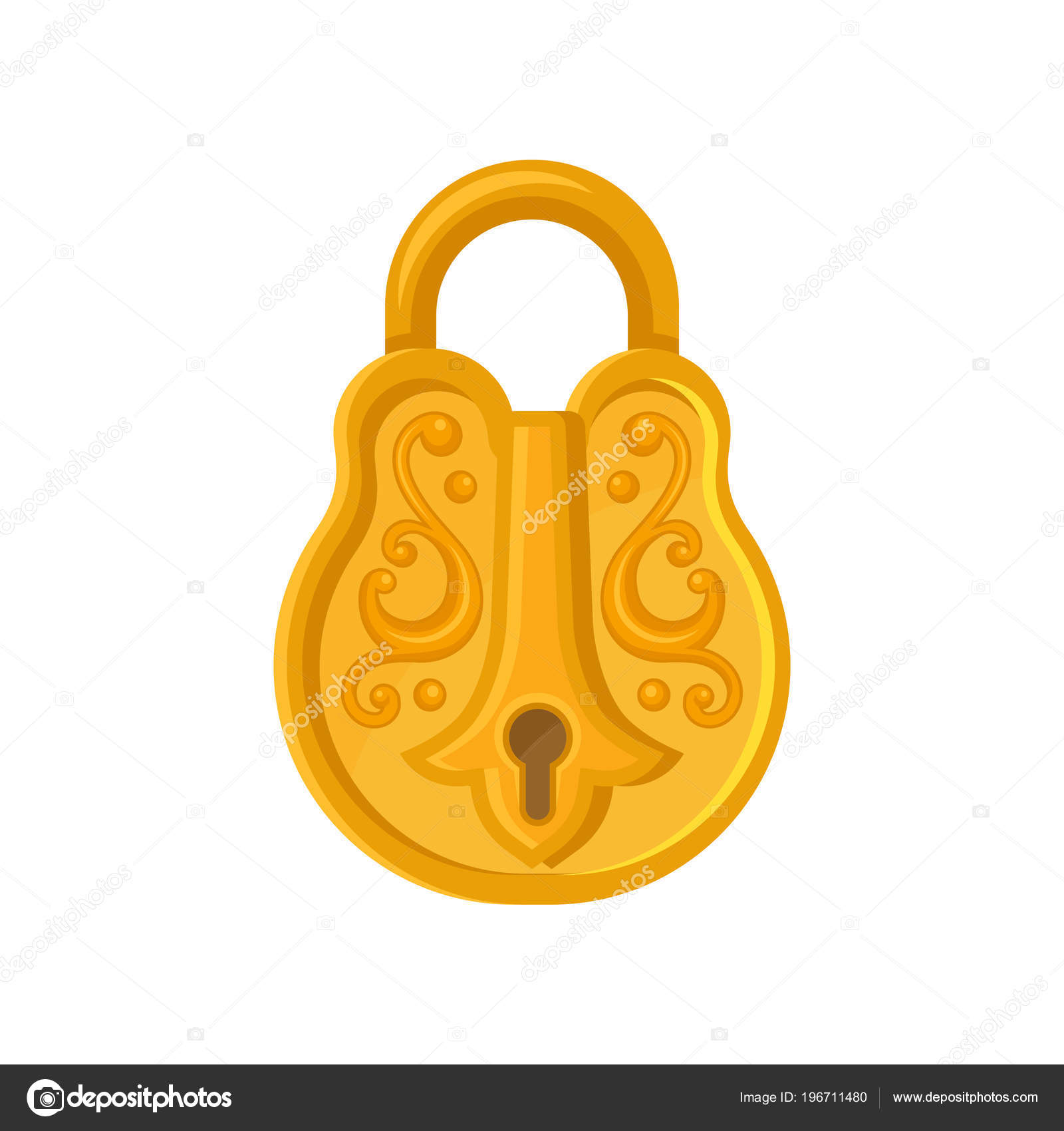 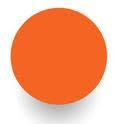 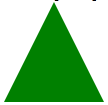 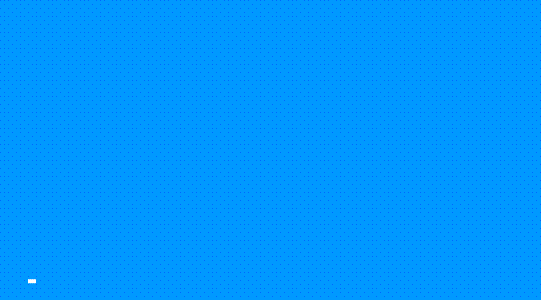 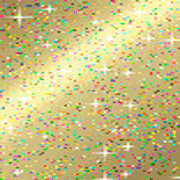 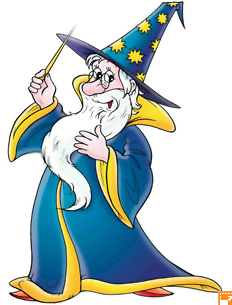 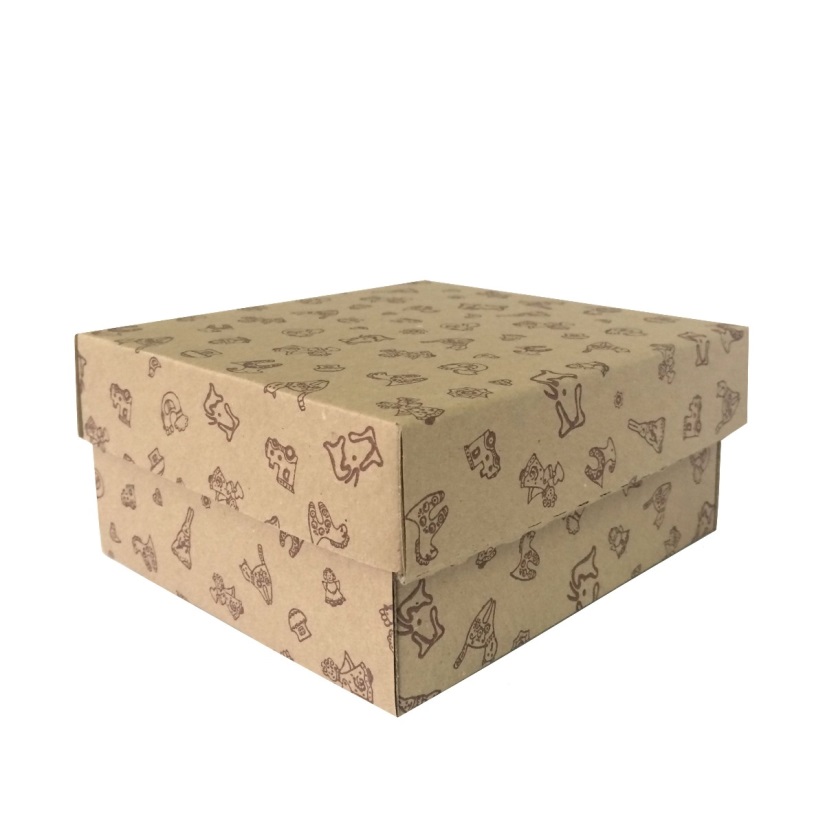 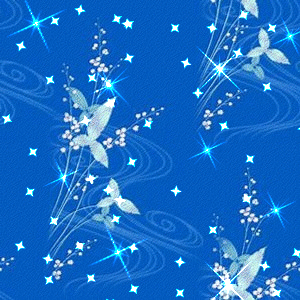 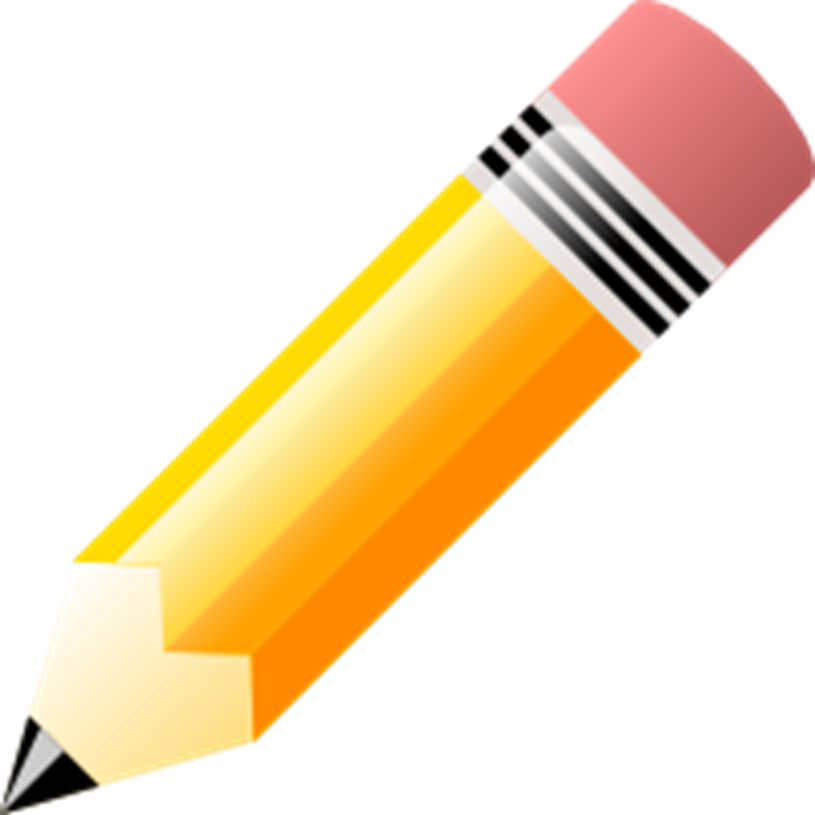 1 тапсырма
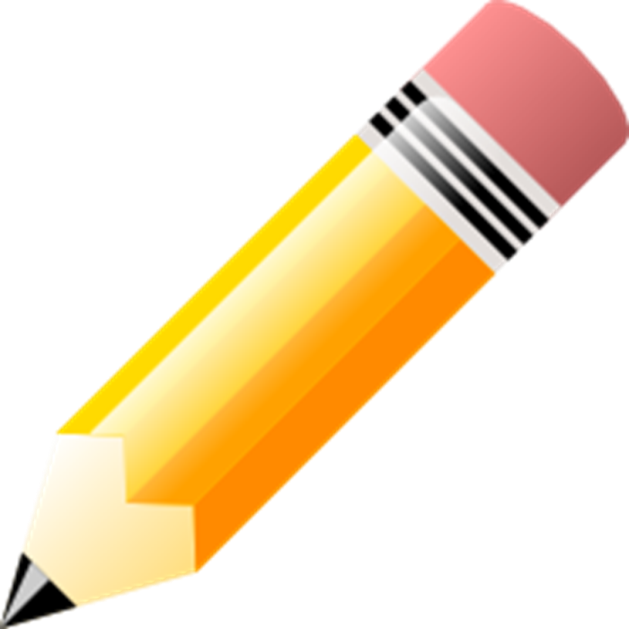 «Жаңылыспай сана!»
10
1
9
8
7
6
5
4
3
2
1
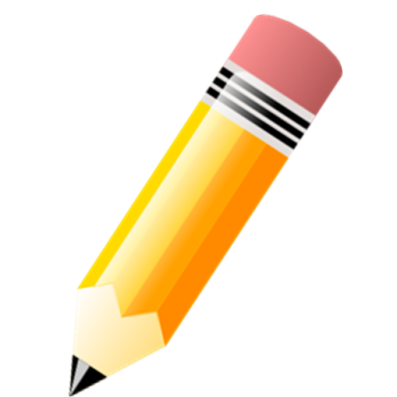 2 тапсырма
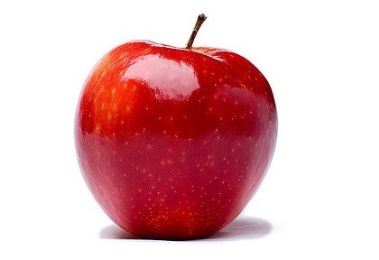 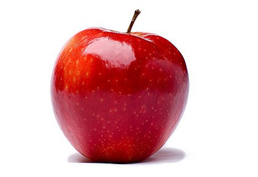 +
=
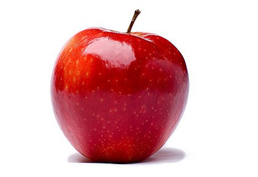 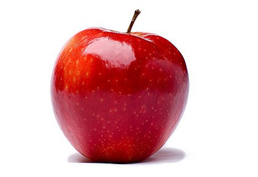 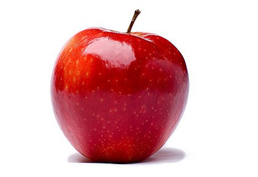 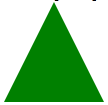 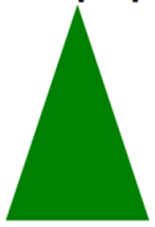 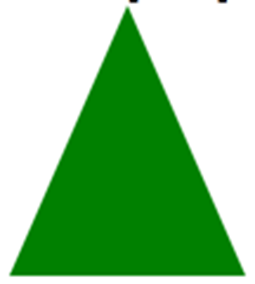 -
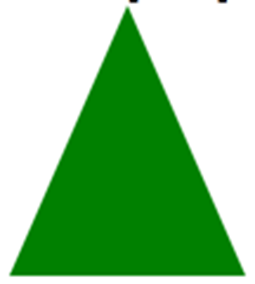 =
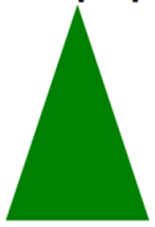 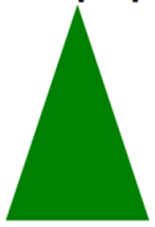 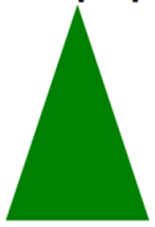 +
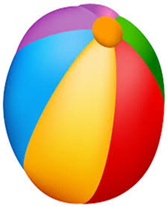 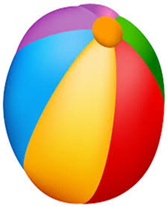 =
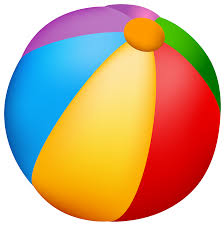 7
4
3
7
9
8
5
2
6
3
8
10
3
9
6
5
7
9
11
3-тапсырма
«Көршісін тап»
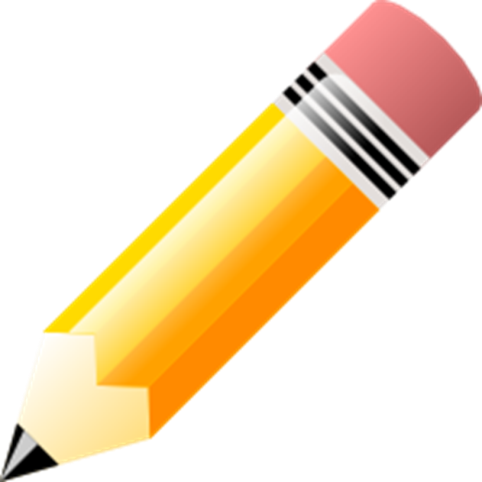 4
6
1
3
2
4
4
5
5
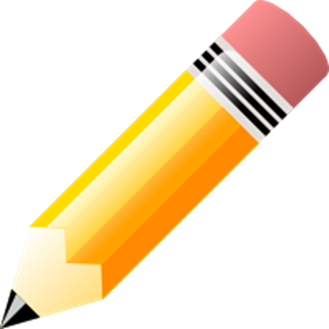 5-тапсырма
Дәптермен жұмыс
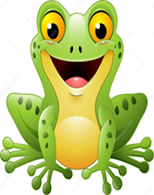 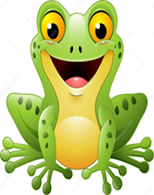 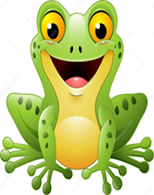 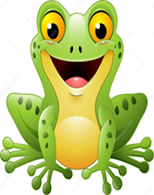 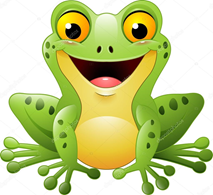 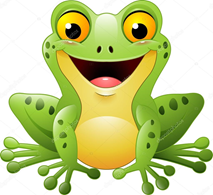 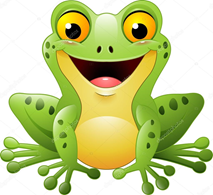 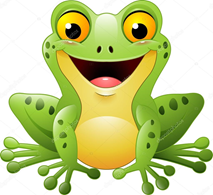 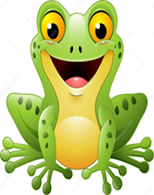 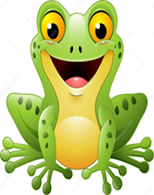 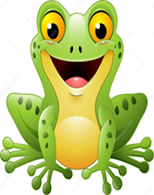 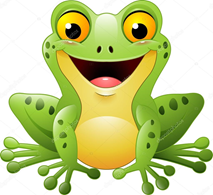 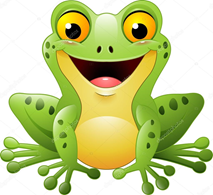 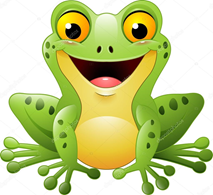 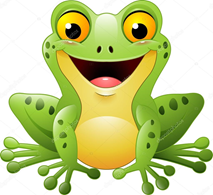 Алаңқайда  6 саңырауқұлақ
Бар еді,жаңбырдан кейін
Тағы екеуі өсіпті,барлығы қанша 
Болды?
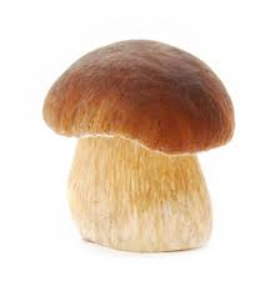 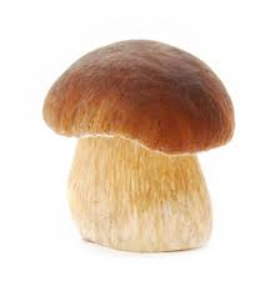 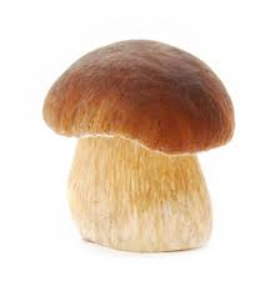 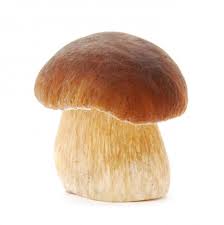 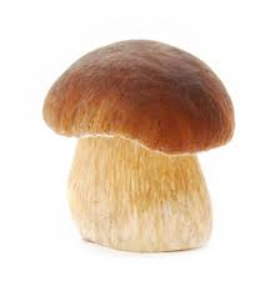 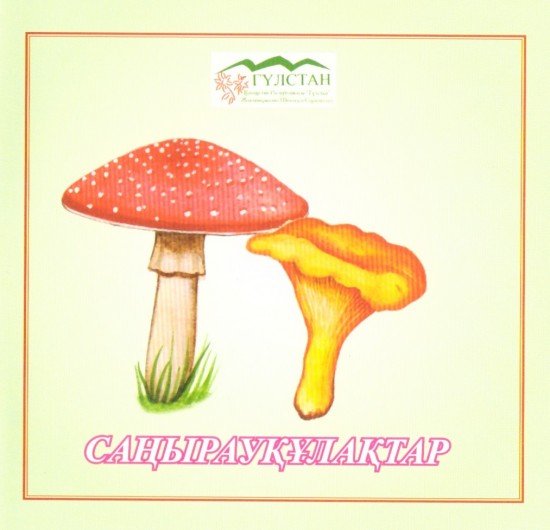 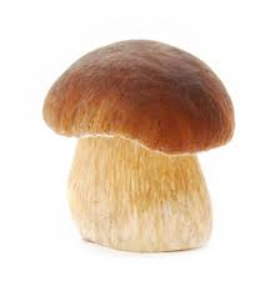 6-тапсырма
Өсіп тұрған 7 орамжапырақтың
 екеуін алып кетті қаншасы қалды?
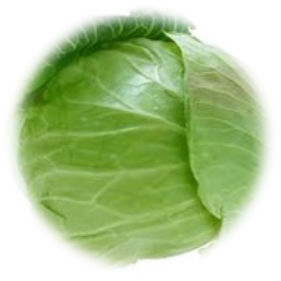 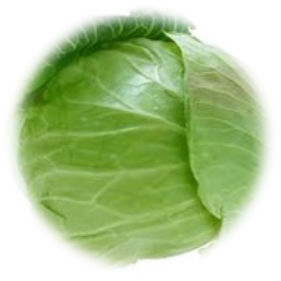 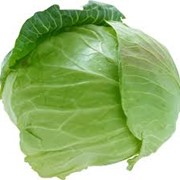 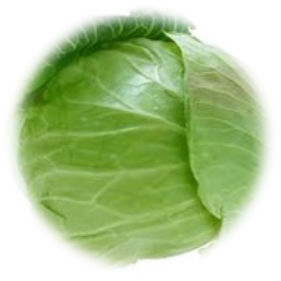 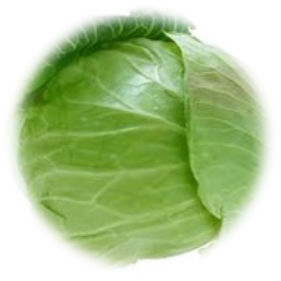 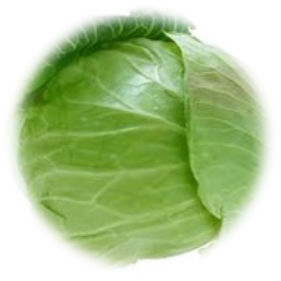 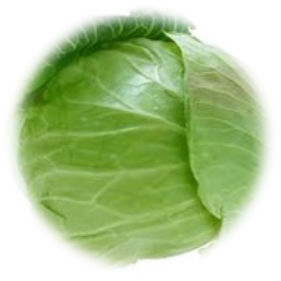 Сергіту сәті
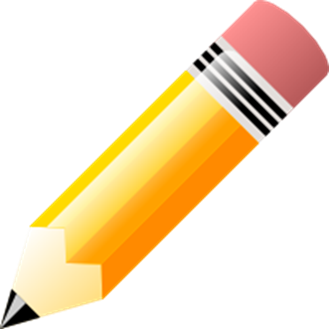 Бойымызды тік ұстап,
Емін-еркін тыныстап,
Оң қолыңды соз алға,
Қол ұшына қарада,
Үшбұрыш сыз ауада.
Сол қолың босқа тұрмасын,
Шеңбер жаса ауада
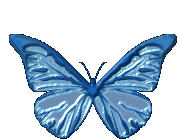 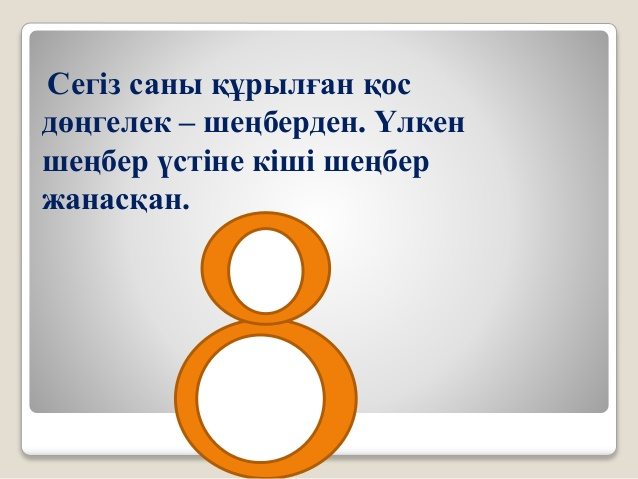 8 санының құрамын табуды 
үйренеміз
7
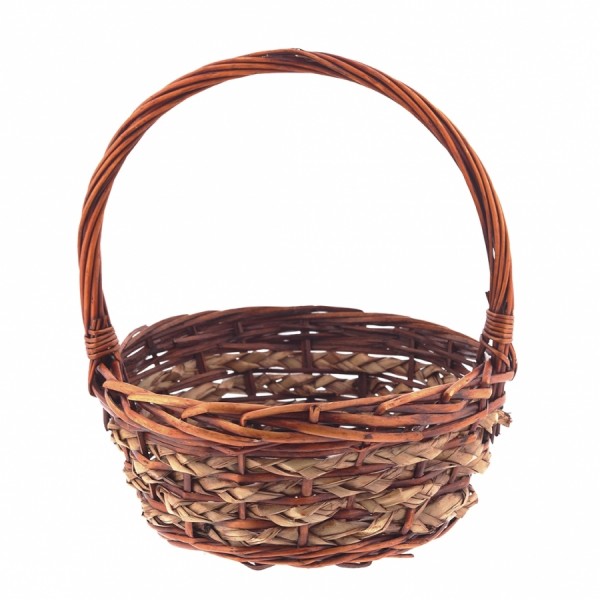 4
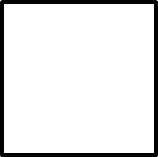 8
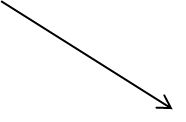 8
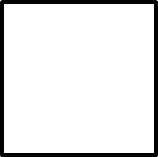 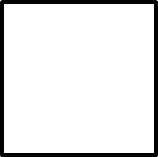 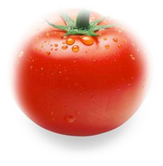 1
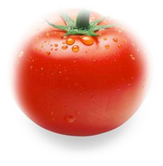 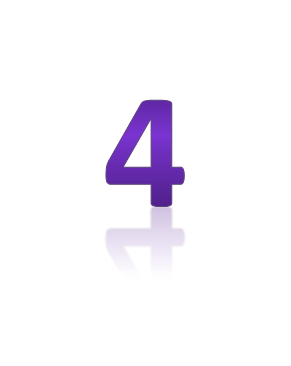 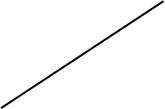 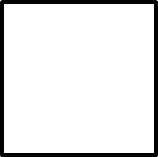 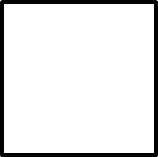 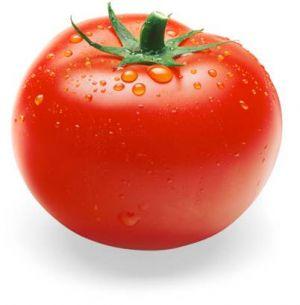 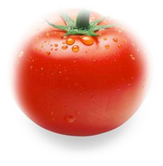 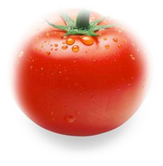 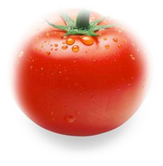 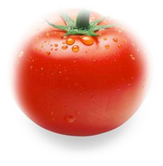 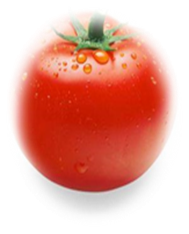 8
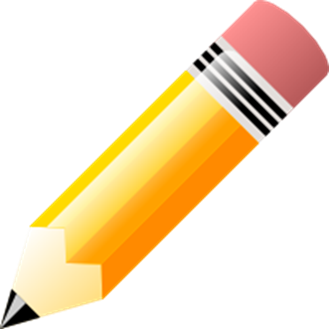 7
1
2
7-тапсырма
«8 санының құрамын табу» ойыны
4
4
3
5
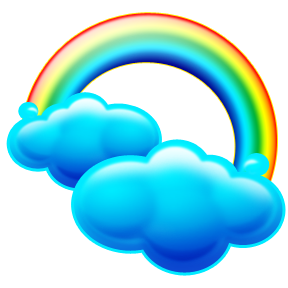 1
7
3
5
8-тапсырмасы
Дәптермен жұмыс
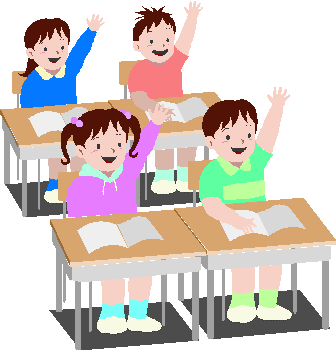 2+3=
2+1=
6+2=
4+2=
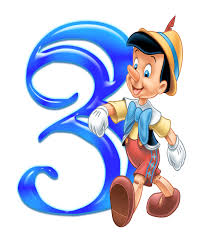 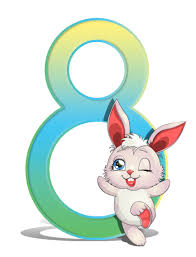 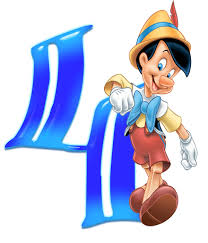 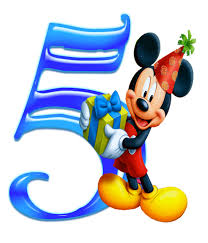 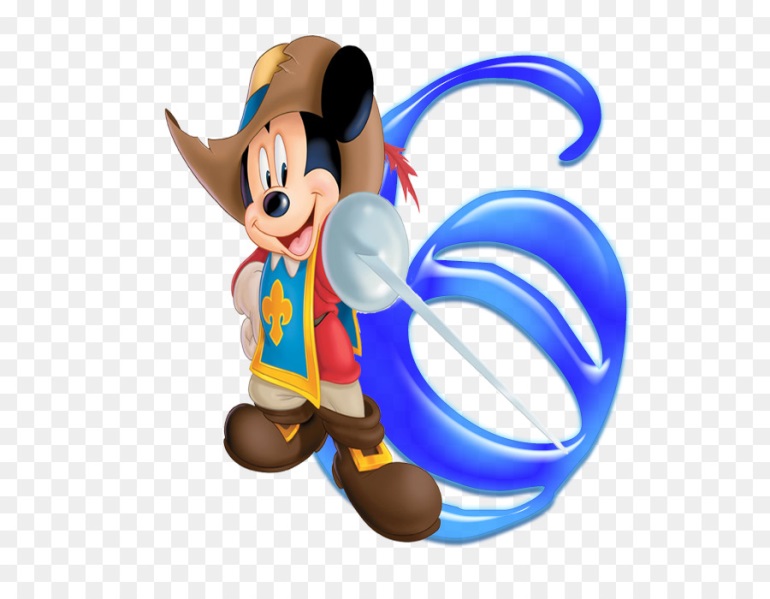 8
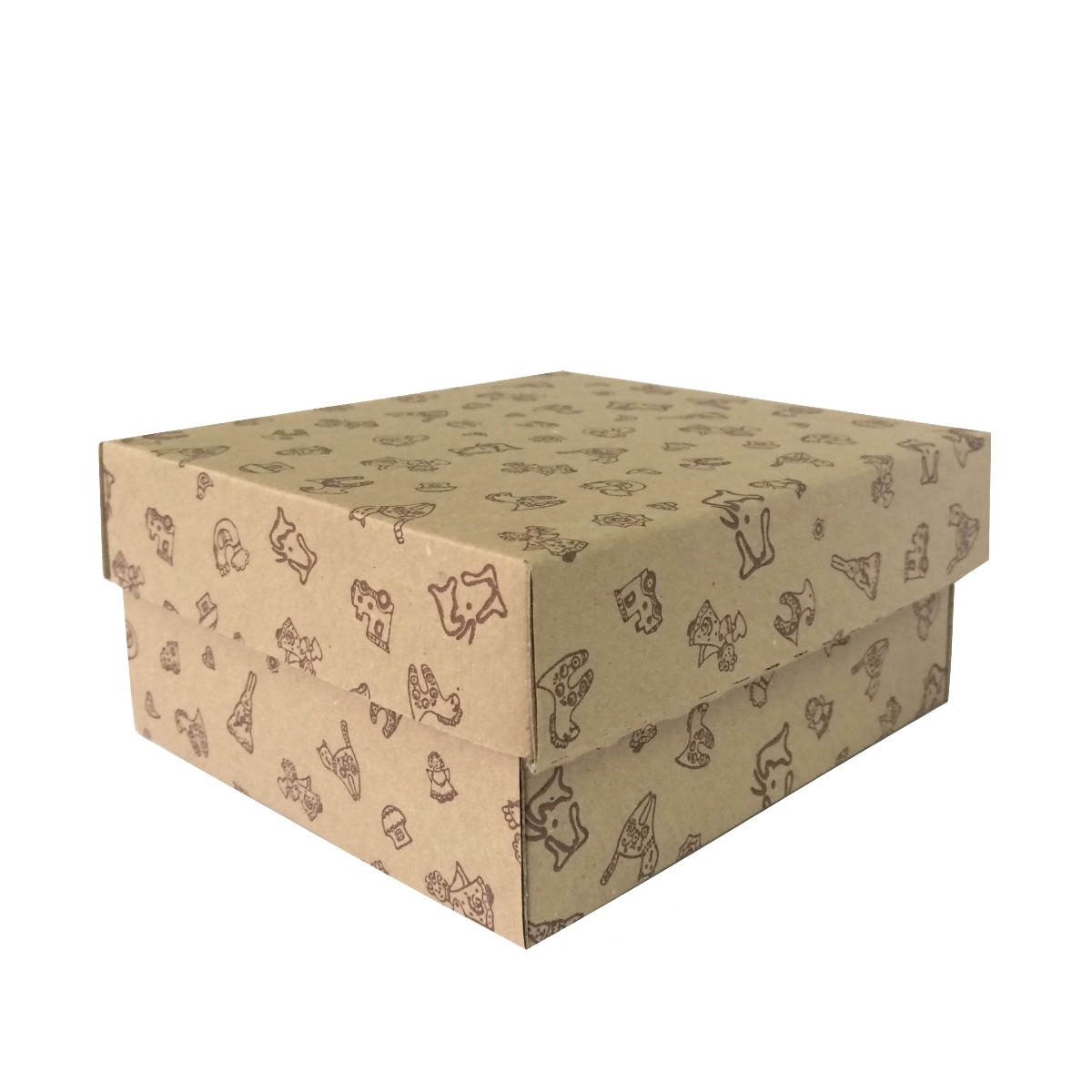 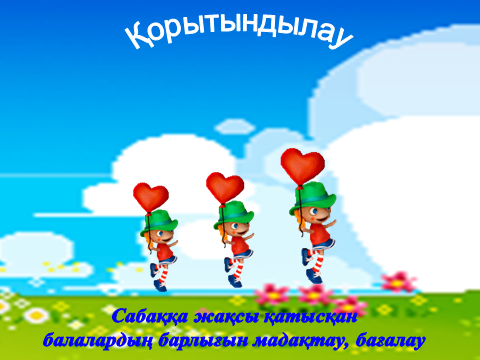 Марапаттау